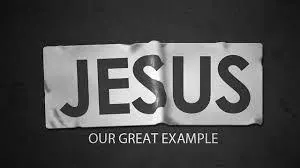 A Most Difficult Prayer
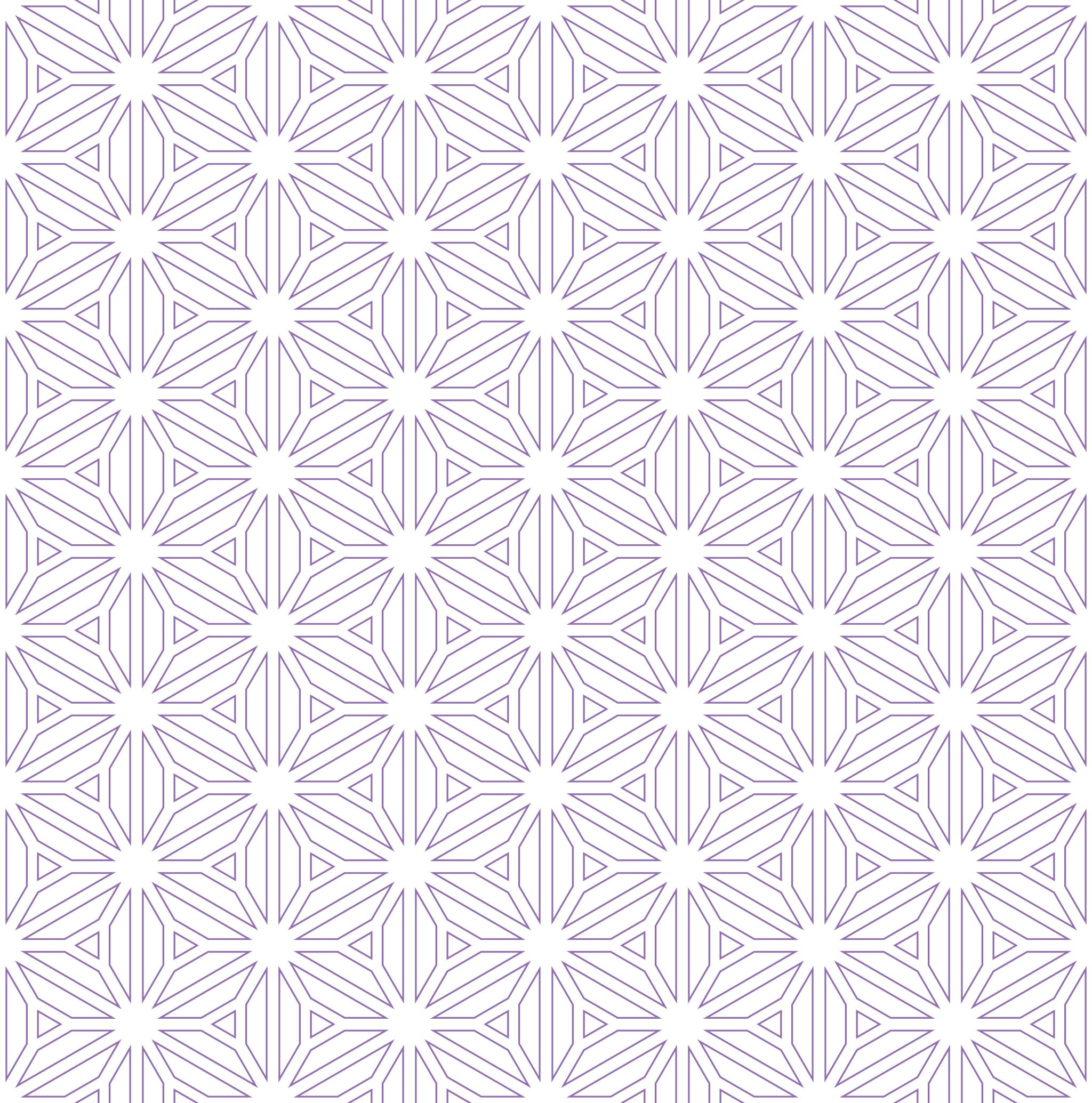 Mt 26:36-46
Introduction
“Not as I will, but as You will” (vs 39c)
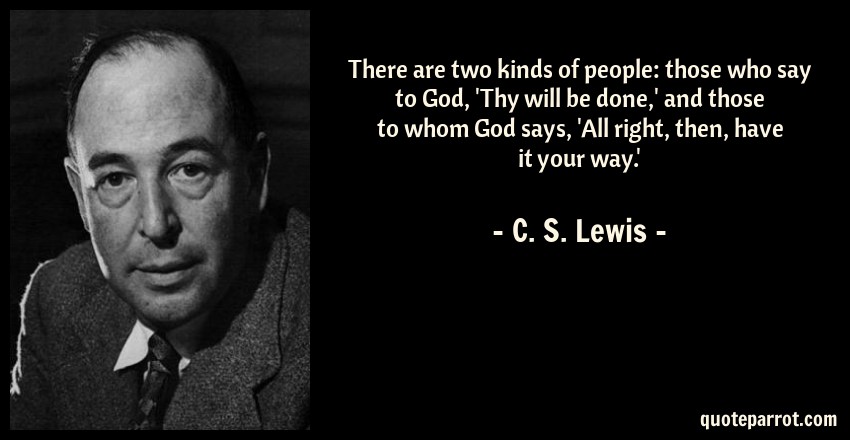 This prayer Involves Surrender in the Soul (vs 38)
“My soul is exceedingly sorrowful, even to death”

“The words in the Greek are expressive of the greatest sorrow imaginable.” (Poole)

“The sufferings of death are the greatest of which we have any knowledge; they are the most feared and dreaded by man; and those sufferings are therefore put for extreme and indescribable anguish. The meaning may be thus expressed: My sorrows are so great that under their burden I am ready to die; such is the anxiety of mind, that I seem to bear the pains of death!” (Barnes)
This prayer Involves Surrender in the Soul (vs 38)
Jesus called His disciples to full surrender (Mt 16:24-25)

Jesus expects the same of His followers today
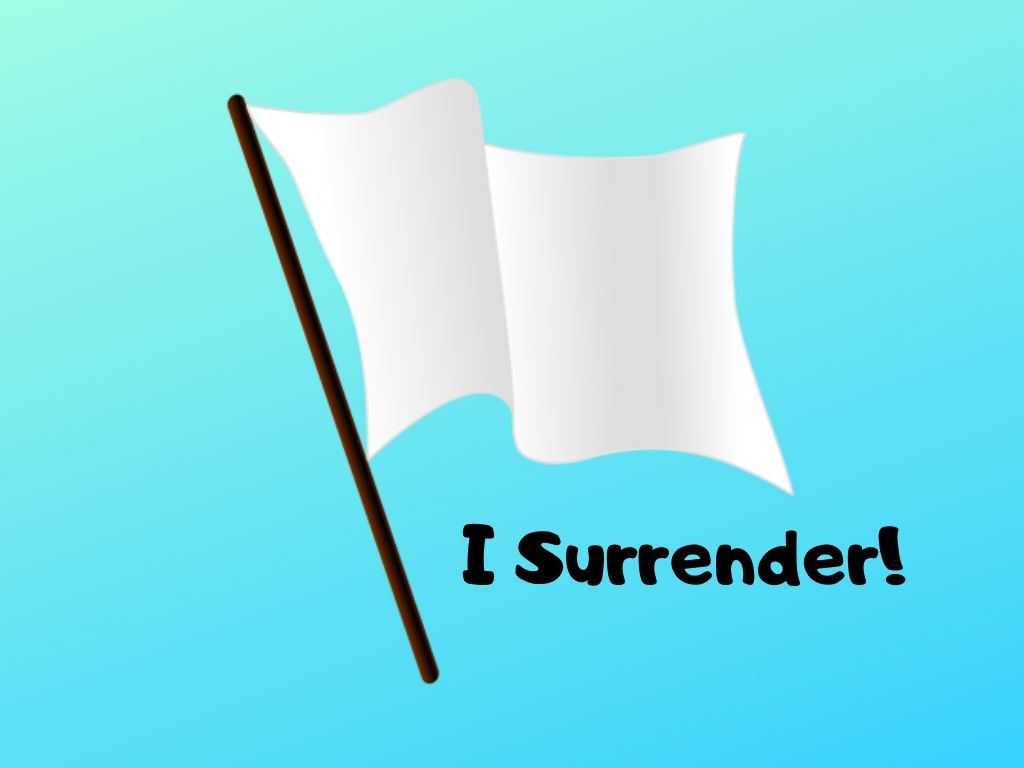 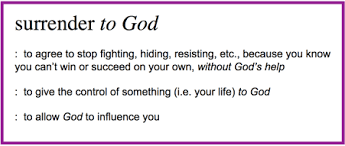 [Speaker Notes: Mt 16:24-25 “24 Then Jesus said to His disciples, “If anyone desires to come after Me, let him deny himself, and take up his cross, and follow Me. 25 For whoever desires to save his life will lose it, but whoever loses his life for My sake will find it. 

Gal 2:20 “20 I have been crucified with Christ; it is no longer I who live, but Christ lives in me; and the life which I now live in the flesh I live by faith in the Son of God, who loved me and gave Himself for me.]
This prayer Involves Surrender of the will (vs 39)
“Not as I will, but as You will.” 

The examples of David and Paul
2 Sam 12:13-24
2 Cor  12:1-10
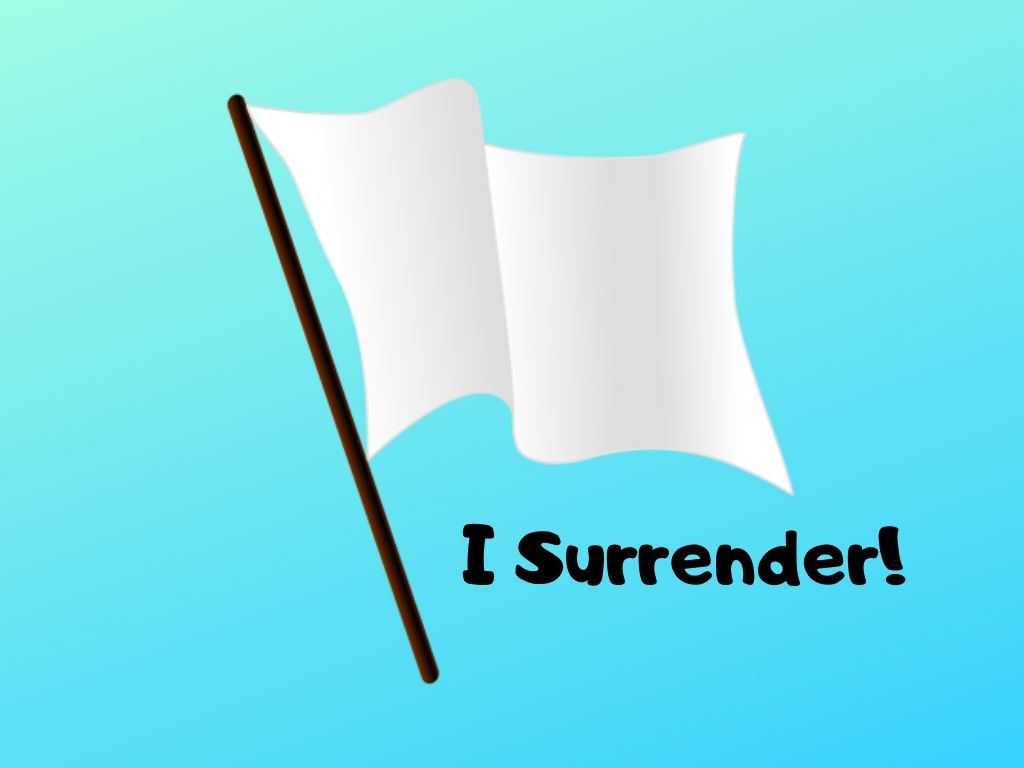 This prayer Involves Surrender of the will (vs 39)
Both man and animal can be stubborn
Try taking a dog where he doesn’t want to go
Bits are placed in horses’ mouths to control 
their will

Are you refusing to come to Christ because of a 
Stubborn will

Are you refusing to forgive because of a stubborn will

Surrender to God and make His will your own
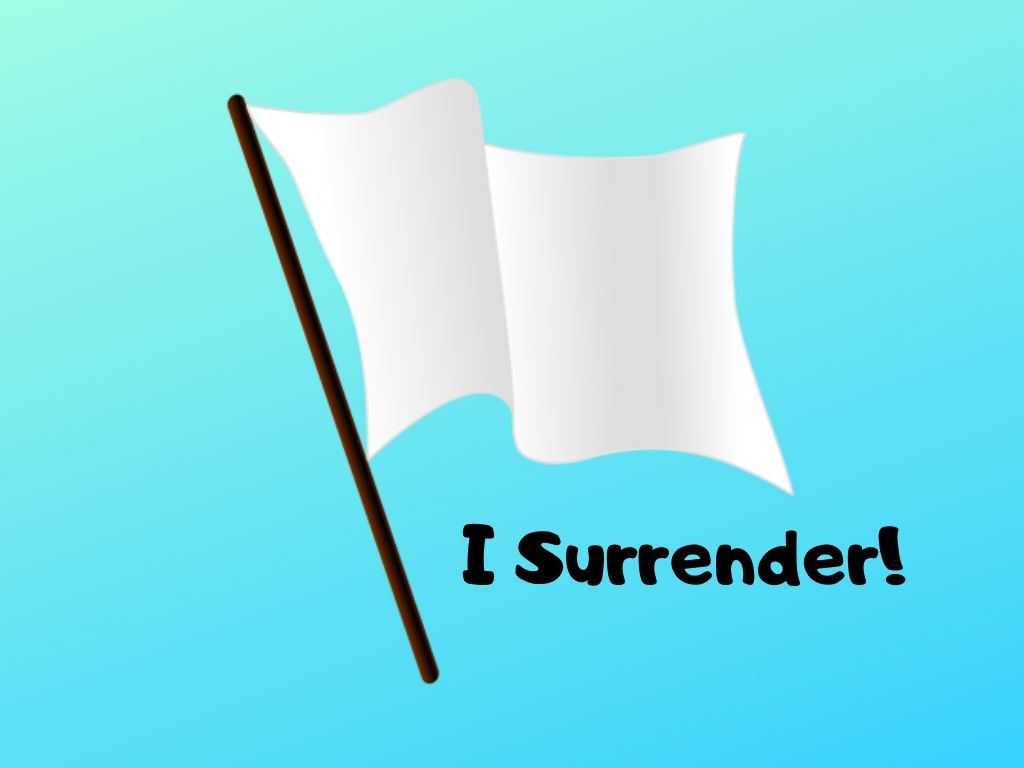 This Prayer Requires Dedication when others Have Failed (vs 40-46)
“40 Then He came to the disciples and found them sleeping” (vs 40)

“43 And He came and found them asleep again, for their eyes were heavy.” (vs 43)

“45 Then He came to His disciples and said to them, “Are you still sleeping and resting?” (vs 45)
This Prayer Requires Dedication when others Have Failed (vs 40-46)
How easy it was for His disciples to give in to their desire for rest

Others are likely to give in to their fleshly desires as well, and then what will we do?

What did Jesus do?
“42 Again, a second time, He went away and prayed,” (vs 42)
“44 So He left them, went away again, and prayed the third time” (vs 44)
[Speaker Notes: We also must continue on and remain faithful when others fail or let us down]
Conclusion
Have you been too stubborn and unwilling to surrender your soul and will        unto God?

Are you willing to make a change today?

Why not come now to the One who surrendered all for you?